Functions and Loops in R(Example on evaluation of clusters)
Arko Barman
COSC 6335 Data Mining
University of Houston
Loops
Commonly used loop structures in R - 
for
while
apply
repeat

Other important keywords – 
break
next (similar to continue in C/C++)
stop
for loop
Syntax:
for(variable in sequence) {     statements}

Example 1:
mydf <- iris
myve <- NULL # Creates empty storage container
for(i in seq(along=mydf[,1])) {
    myve <- c(myve, mean(as.numeric(mydf[i, 1:3])))
}
myve
for loop
Example 2:
x <- 1:10
z <- NULL
for(i in seq(along=x)) {
    if (x[i]<5) {
        z <- c(z,x[i]-1) 
    } else {
        stop("values need to be <5")
    }
}
z

Note the error message produced by stop.
We can also use break.
while loop
Syntax:
while(condition) statements

Example 1:
z <- 0
while(z < 5) {
    z <- z + 2
    print(z) 
}
z
while loop
Example 2:
z <- 0
while(z >= 0) {
    if(z >= 5) {
        break
    }
    z <- z + 2
    print(z) 
}
z

Note break statement
Beware of infinite loops!
apply loop family
Syntax:
apply(X, MARGIN, FUN, ARGs)

X – array, matrix or data.frame
MARGIN – 1 for rows, 2 for columns, c(1,2) for both
FUN – one or more functions
ARGs – possible arguments for functions

Example 1:
## Example for applying predefined mean function
apply(iris[,1:3], 1, mean)
apply loop family
Example 2:
x <- 1:10
test <- function(x) { # Defines some custom function    if(x < 5) {         x-1     } else {         x / x     } 
} 
apply(as.matrix(x), 1, test)

Example 3:
x <- 1:10
apply(as.matrix(x), 1, function(x) { if (x<5) { x-1 } else { x/x } })
repeat loop
Syntax:
repeat {
    statements
    break or stop with condition
}

Example:
z <- 0
repeat {     z <- z + 1    print(z)    if(z > 100) break() 
}

Remember to insert loop terminating condition!
Functions in R
Syntax to define functions:
myfct <- function(arg1, arg2, ...) {     function_body }


Syntax to call functions:
myfct(arg1=..., arg2=...)
Functions in R
Things to remember:
Assignment is done with keyword function
Avoid using names of existing functions
Useful to provide default values for arguments

Example 1:
myfct <- function(x1, x2=5) {     z1 <- x1/x1    z2 <- x2*x2    myvec <- c(z1, z2)     return(myvec)}
Functions in R
Example 1 (continued):

Find out the output for each!

myfct

myfct(x1=2, x2=5)

myfct(2, 5)

myfct(x1=2)
Functions in R
Control utilities in functions:
return – terminates a function
stop – stops execution of function and prints 	     error message
warning – prints warning message in 			  unexpected situations

Example:
myfct <- function(x1) {        if (x1>=0) print(x1) else stop("This function did not finish, because x1 < 0")        warning("Value needs to be > 0")
}
myfct(x1=2)
myfct(x1=-2)
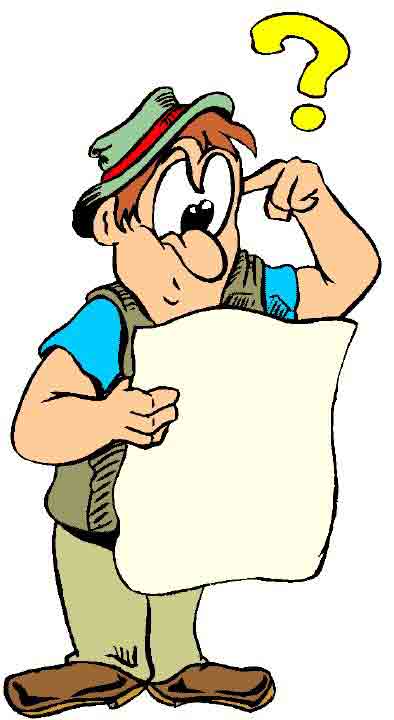 Questions?